Школьные принадлежности
Работу выполнила:
Старшая вожатая МБОУ СОШ № 2»
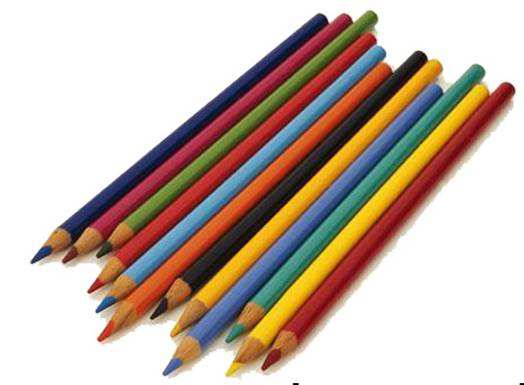 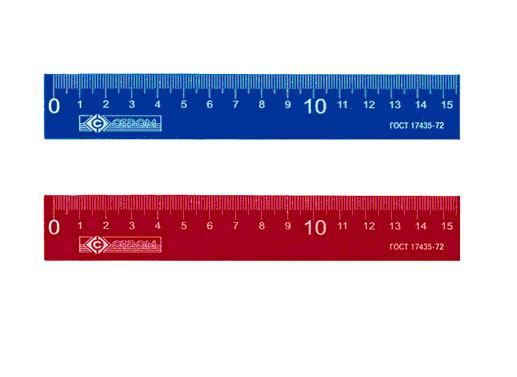 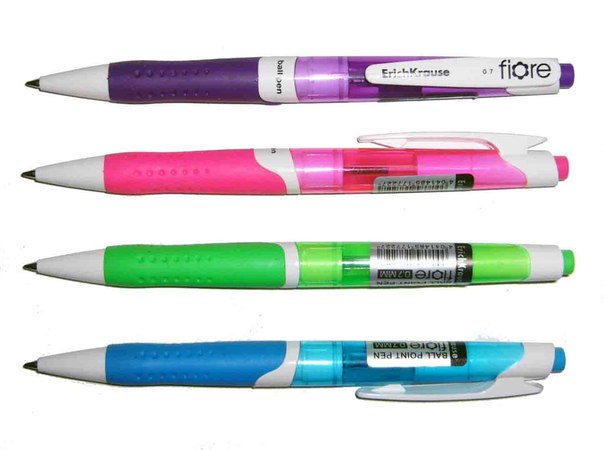 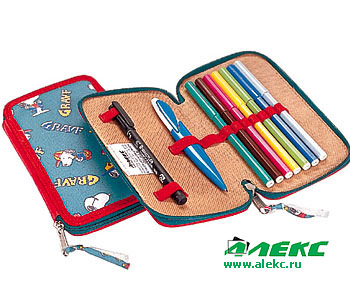 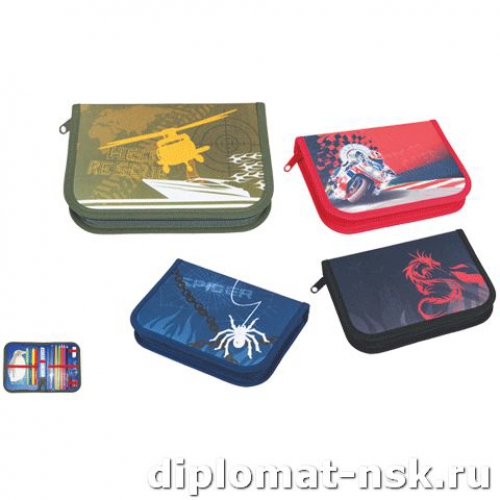 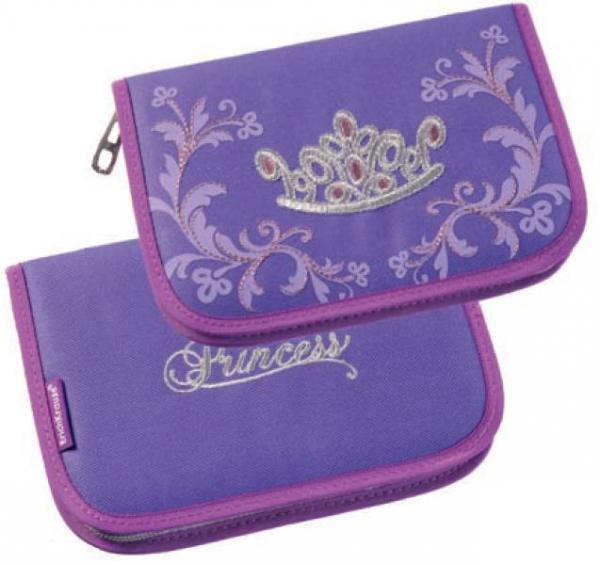 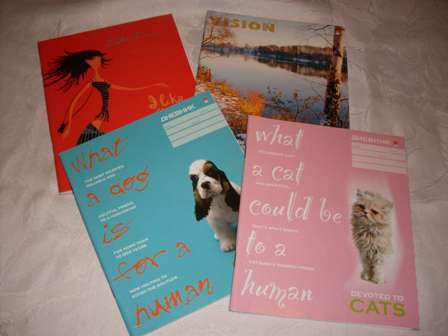 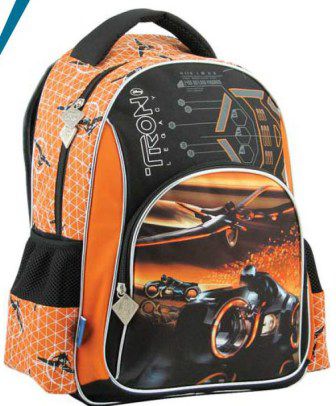 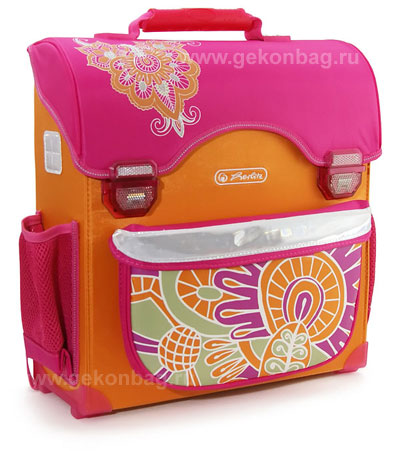 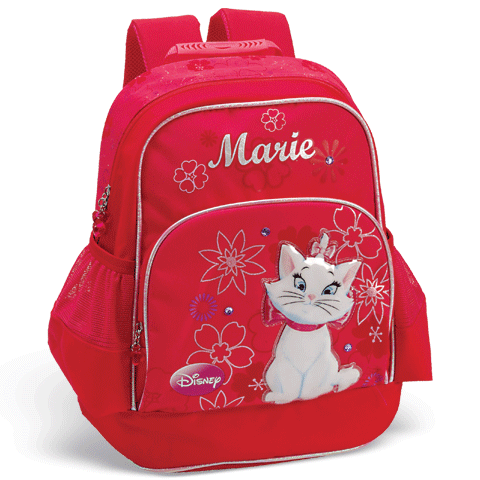 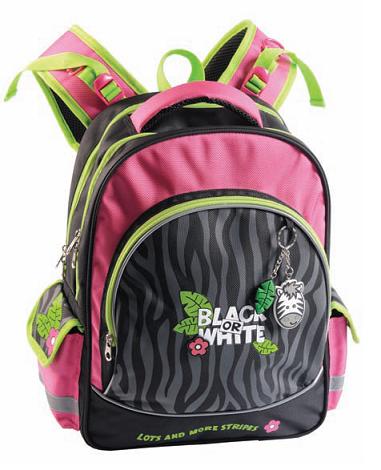 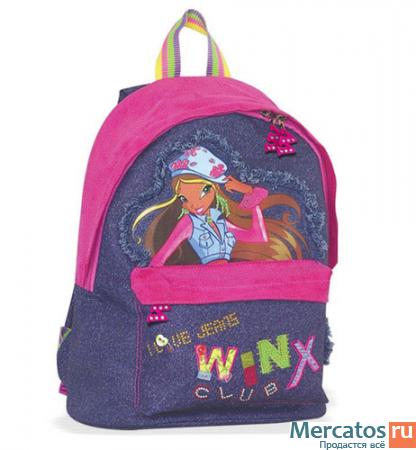 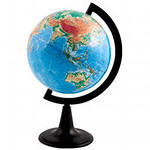 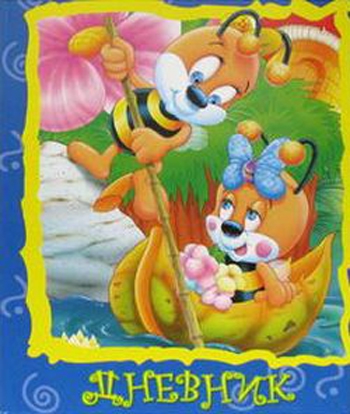 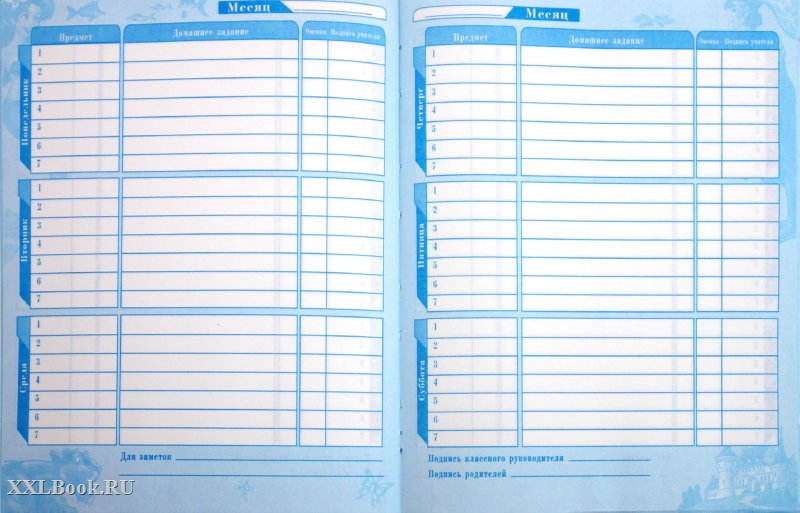 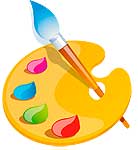 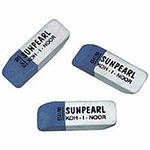 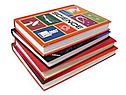 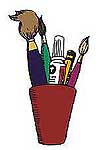